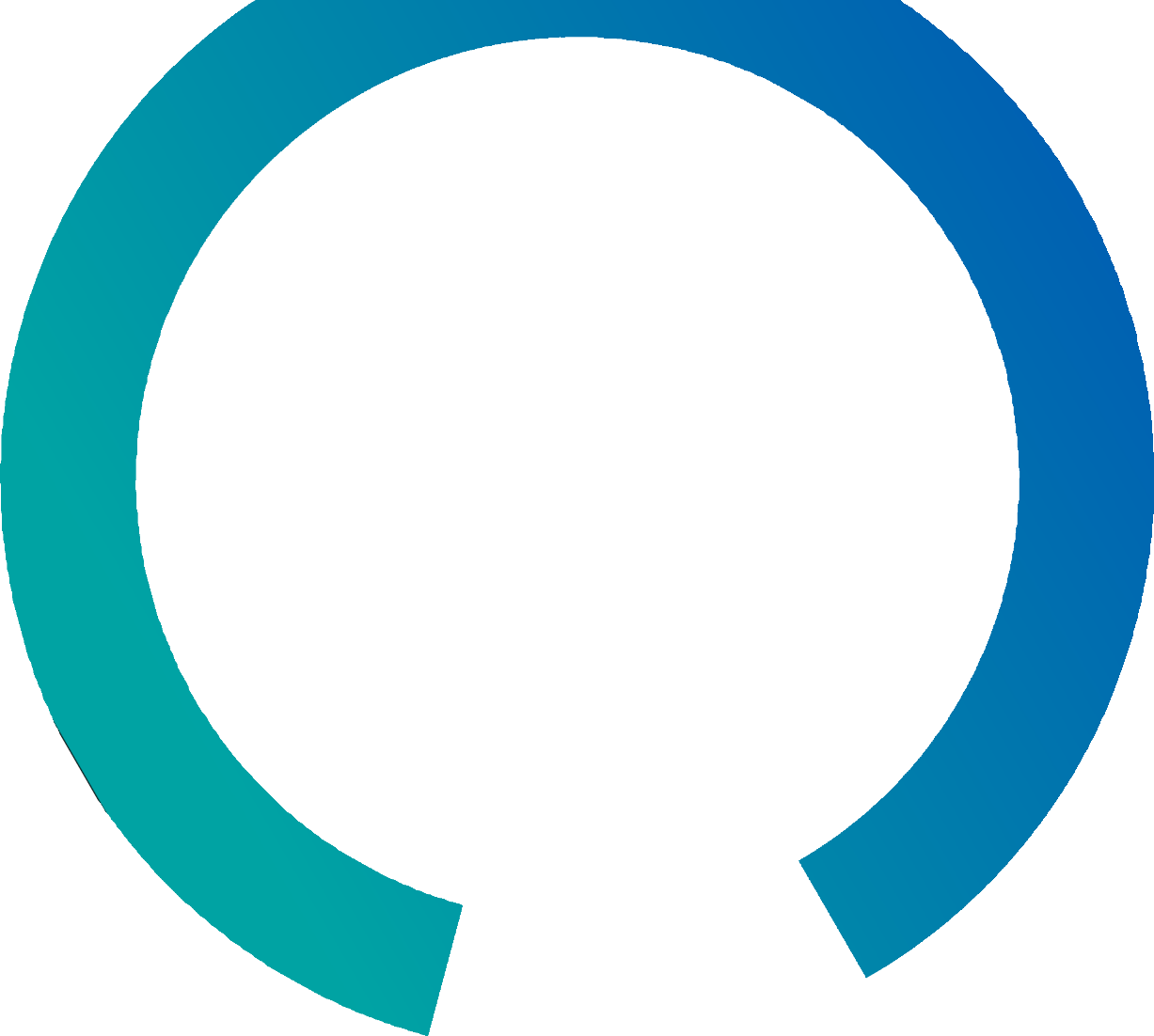 Ф
Двухуровневый характер преподавания МИГ в педуниверситете
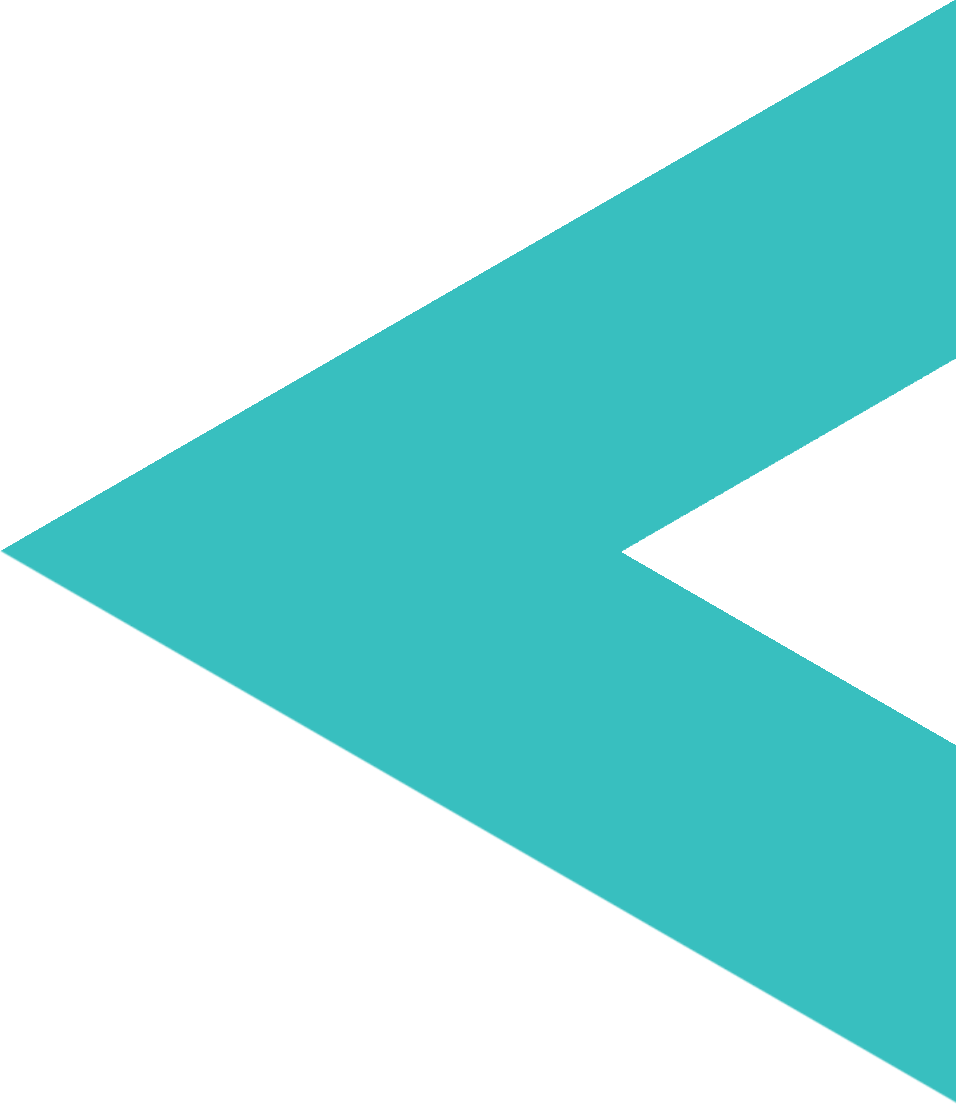 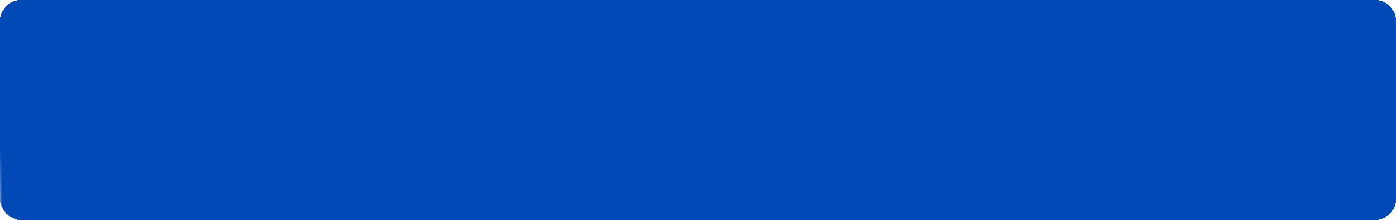 опыт кафедры медиаобразования МПГУ
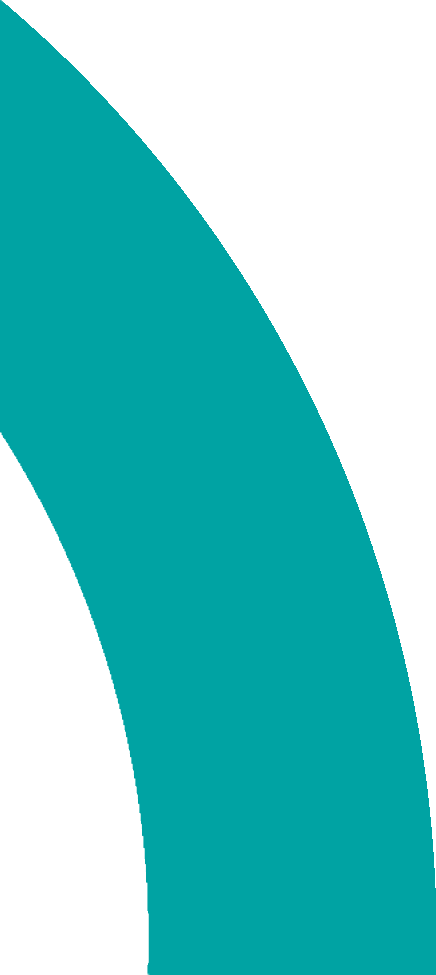 Фатеева Ирина Анатольевна
доктор филологических наук, профессор
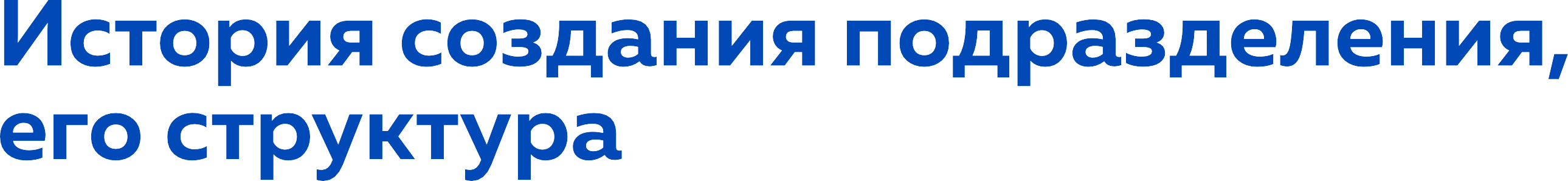 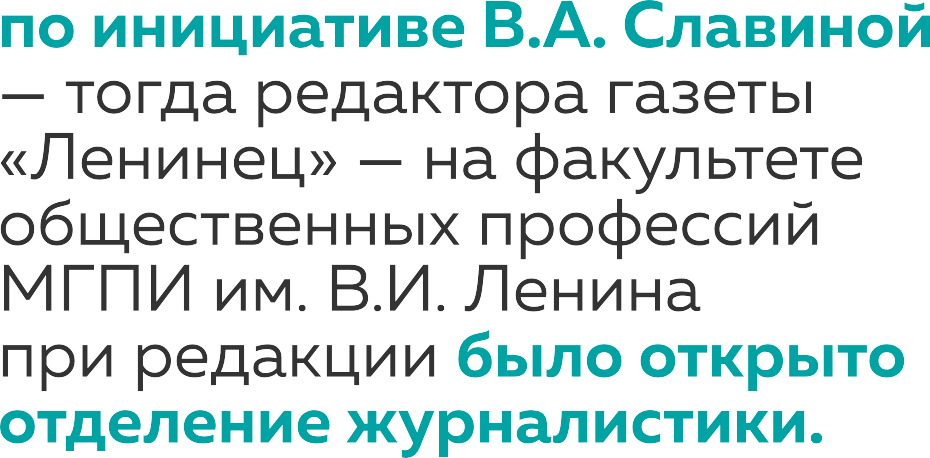 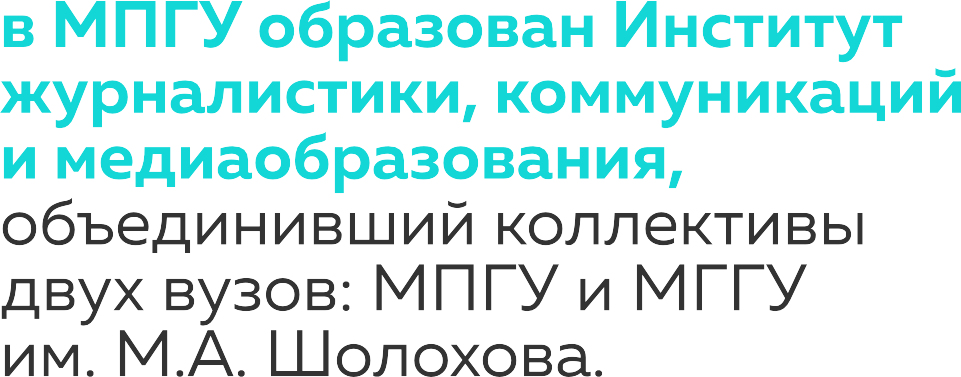 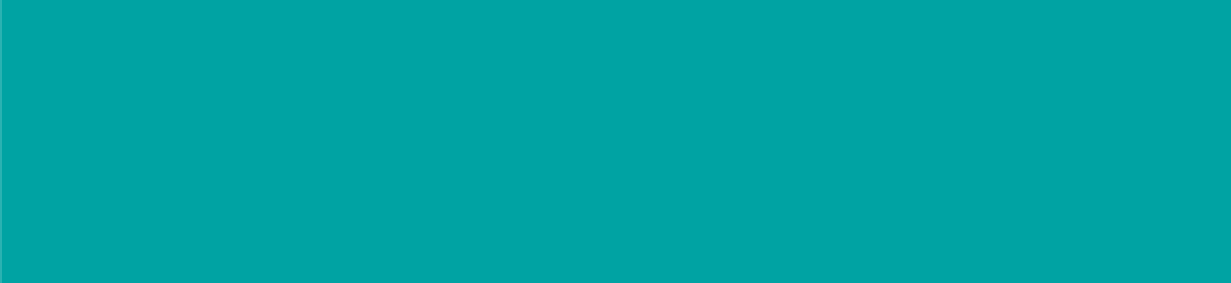 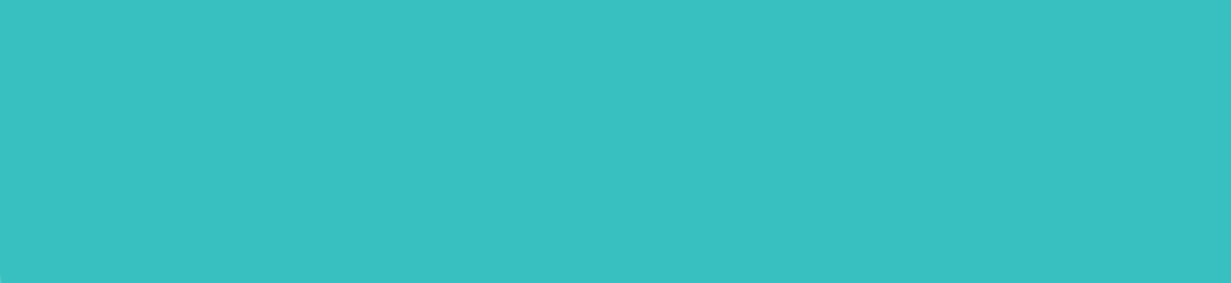 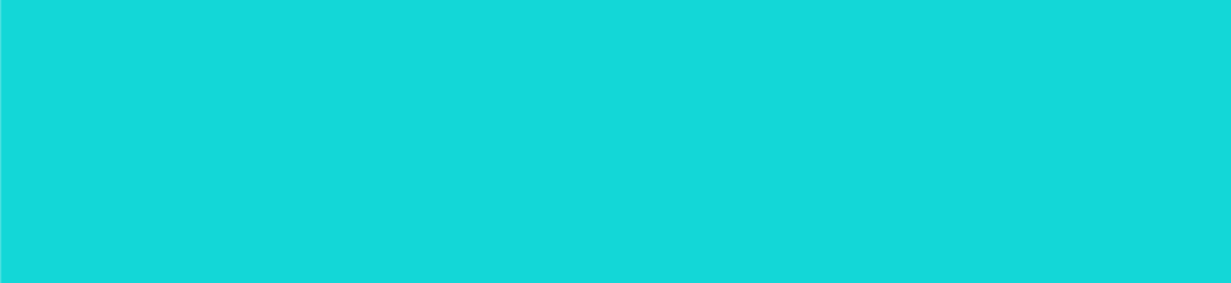 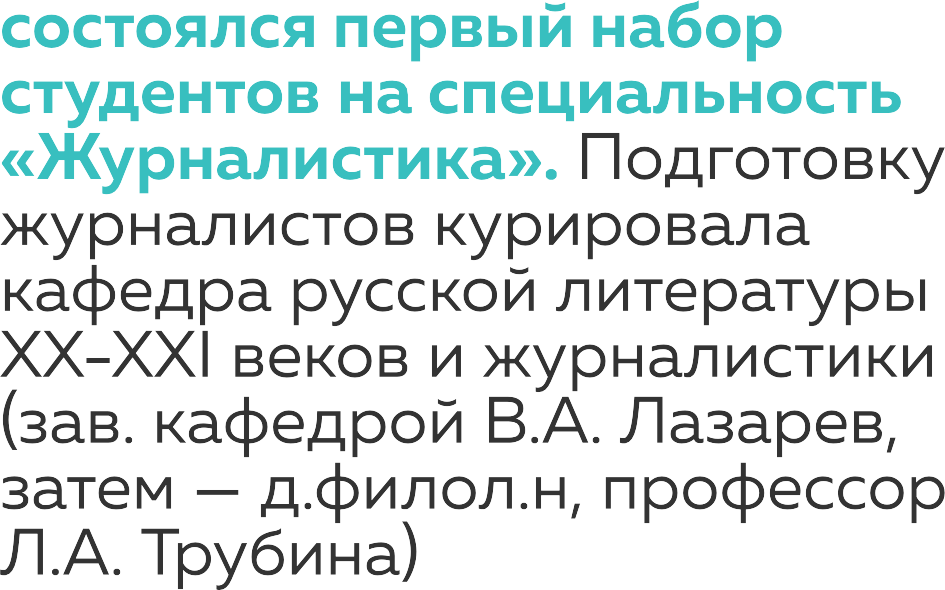 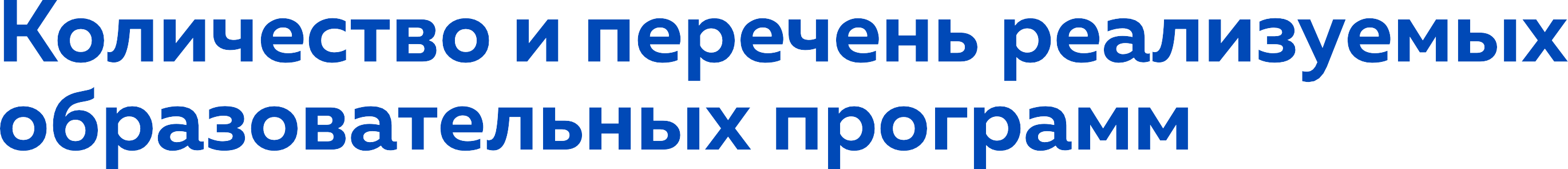 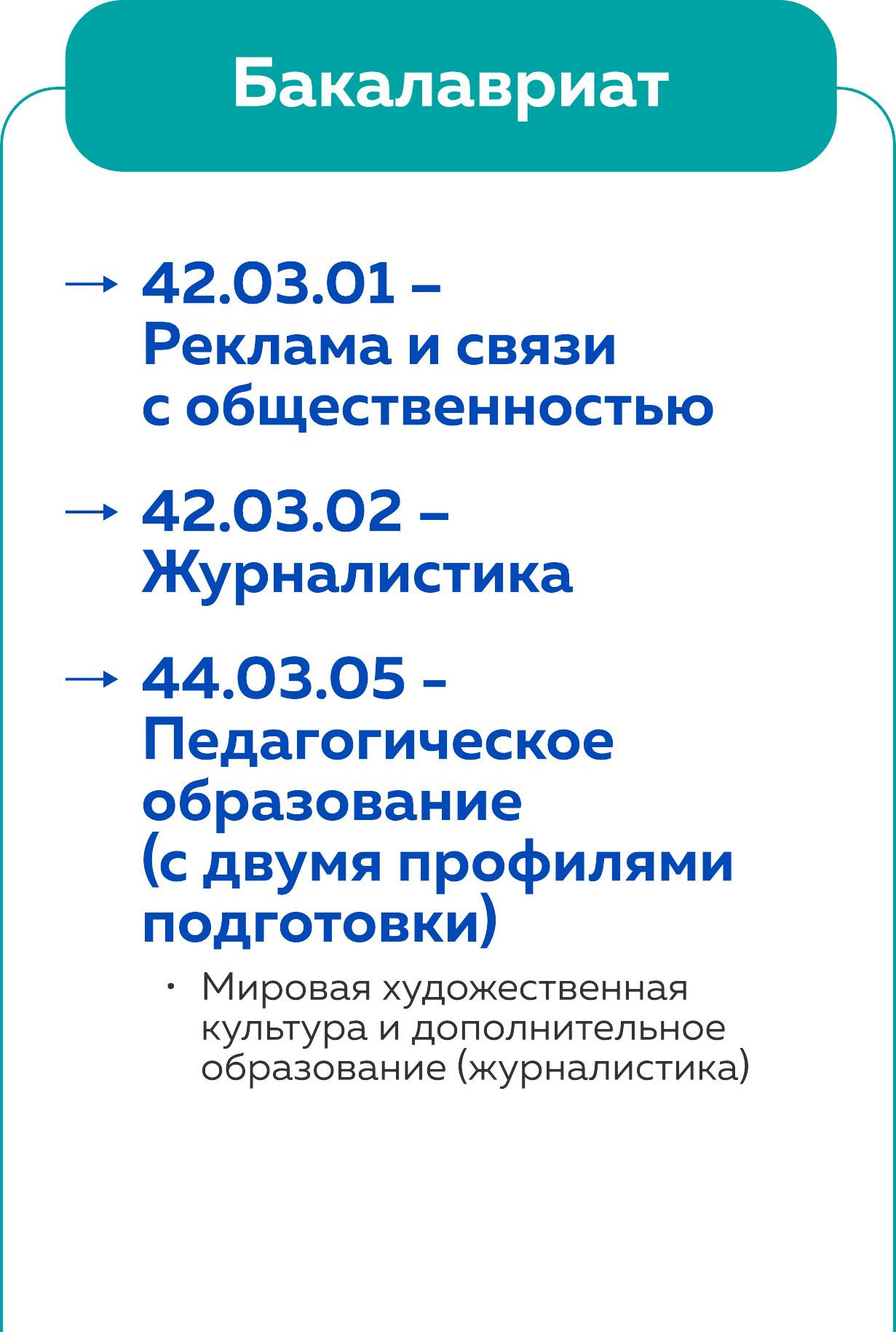 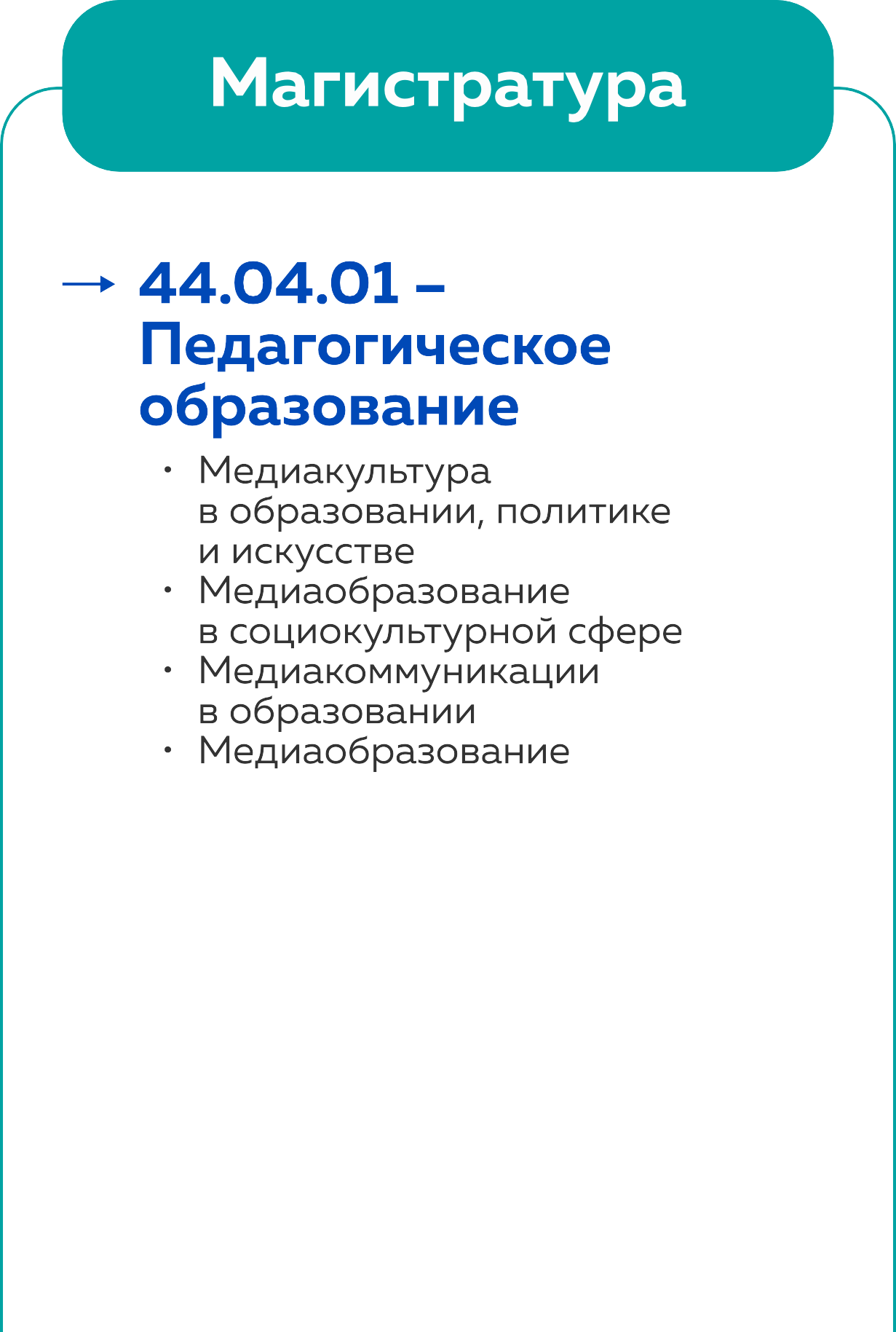 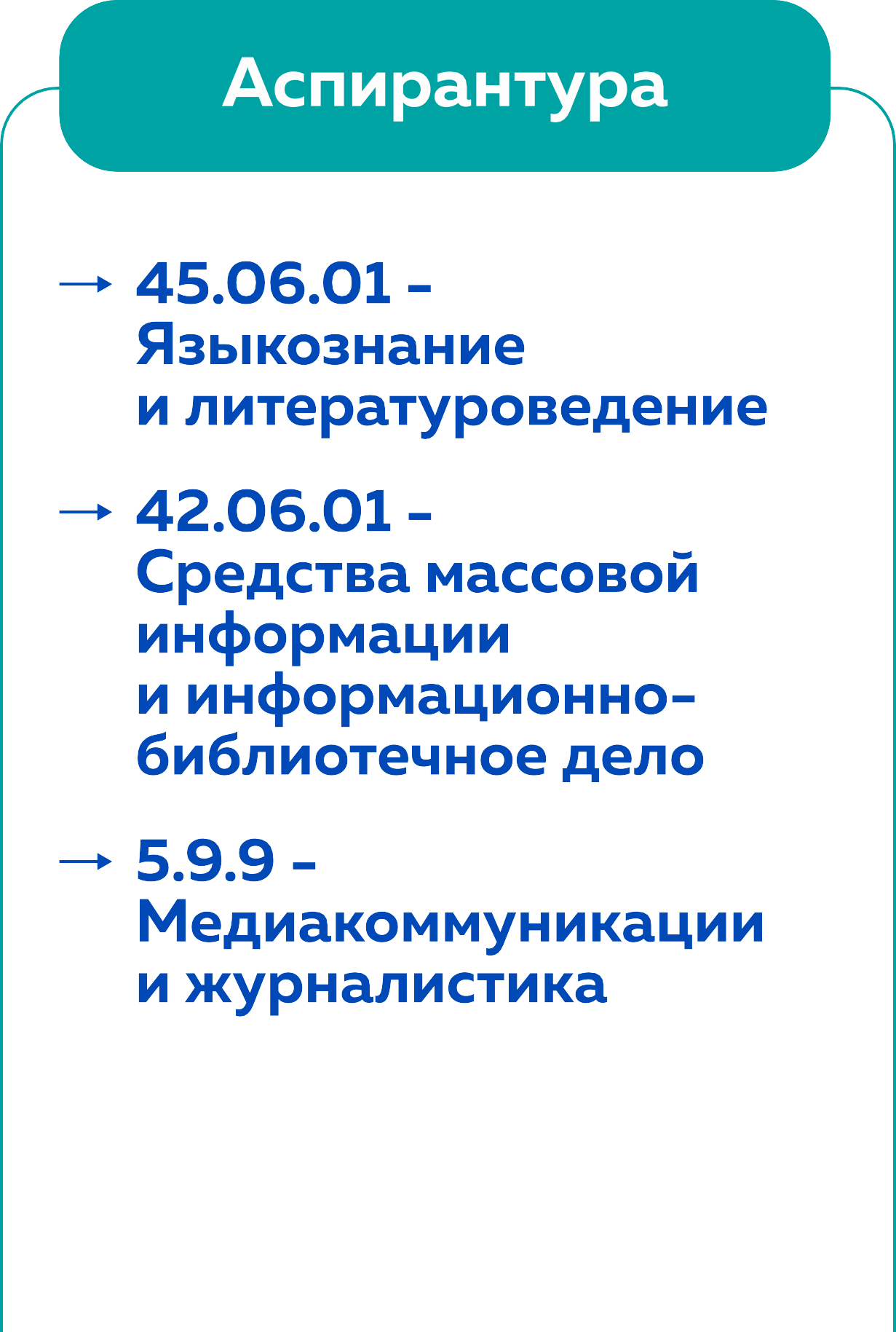 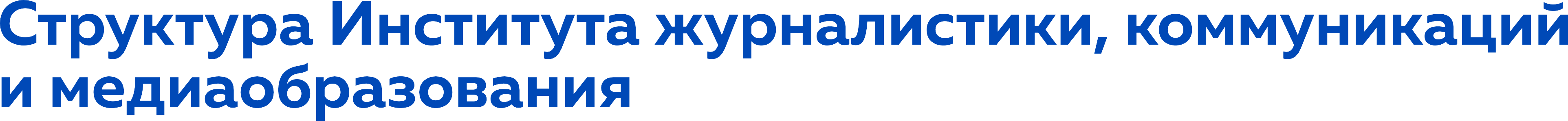 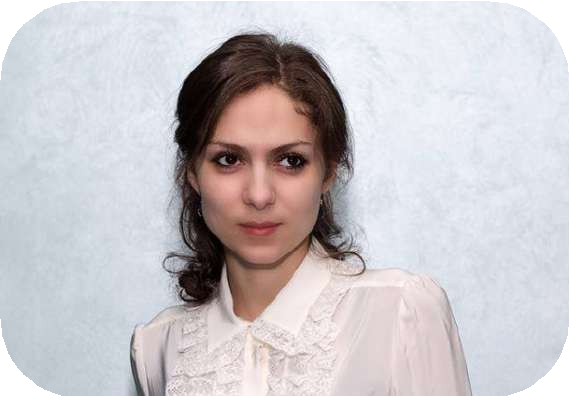 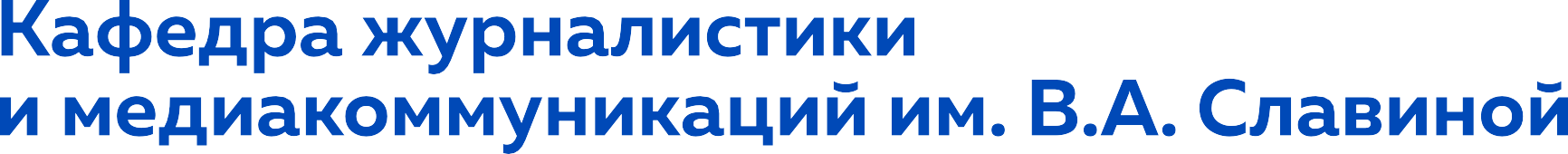 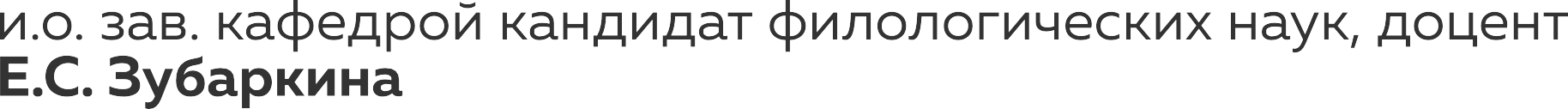 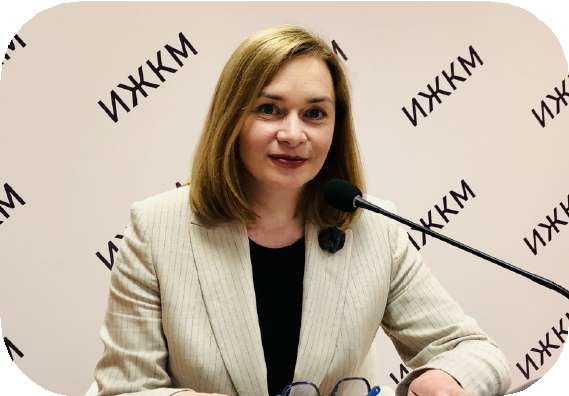 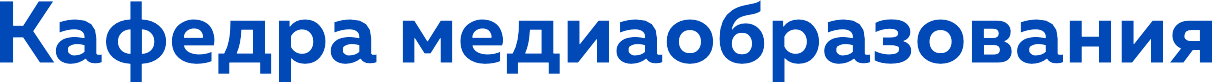 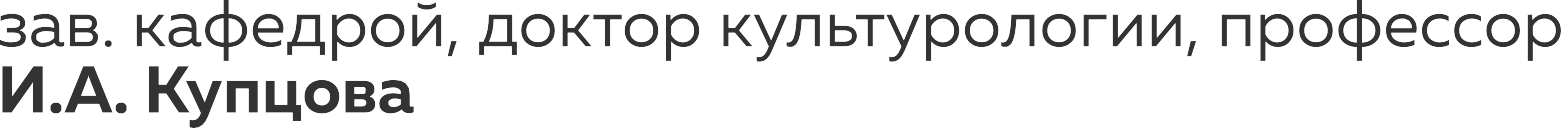 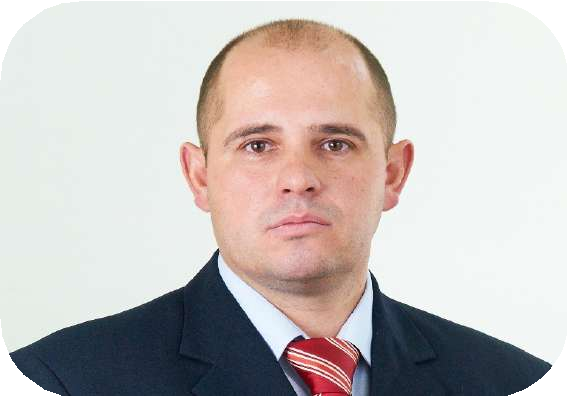 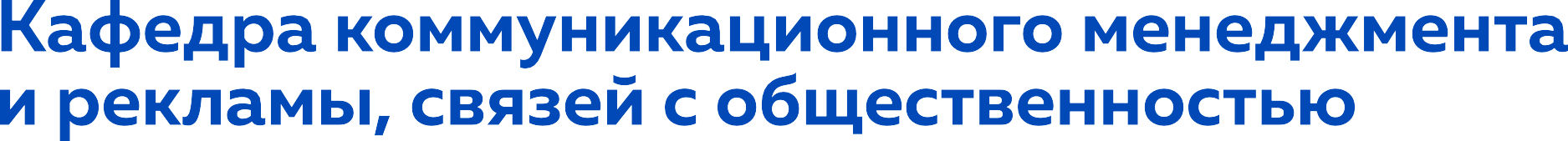 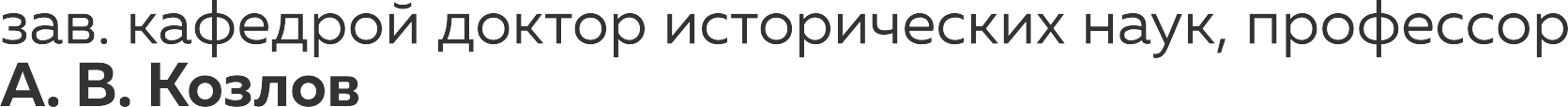 Научное направление коллектива
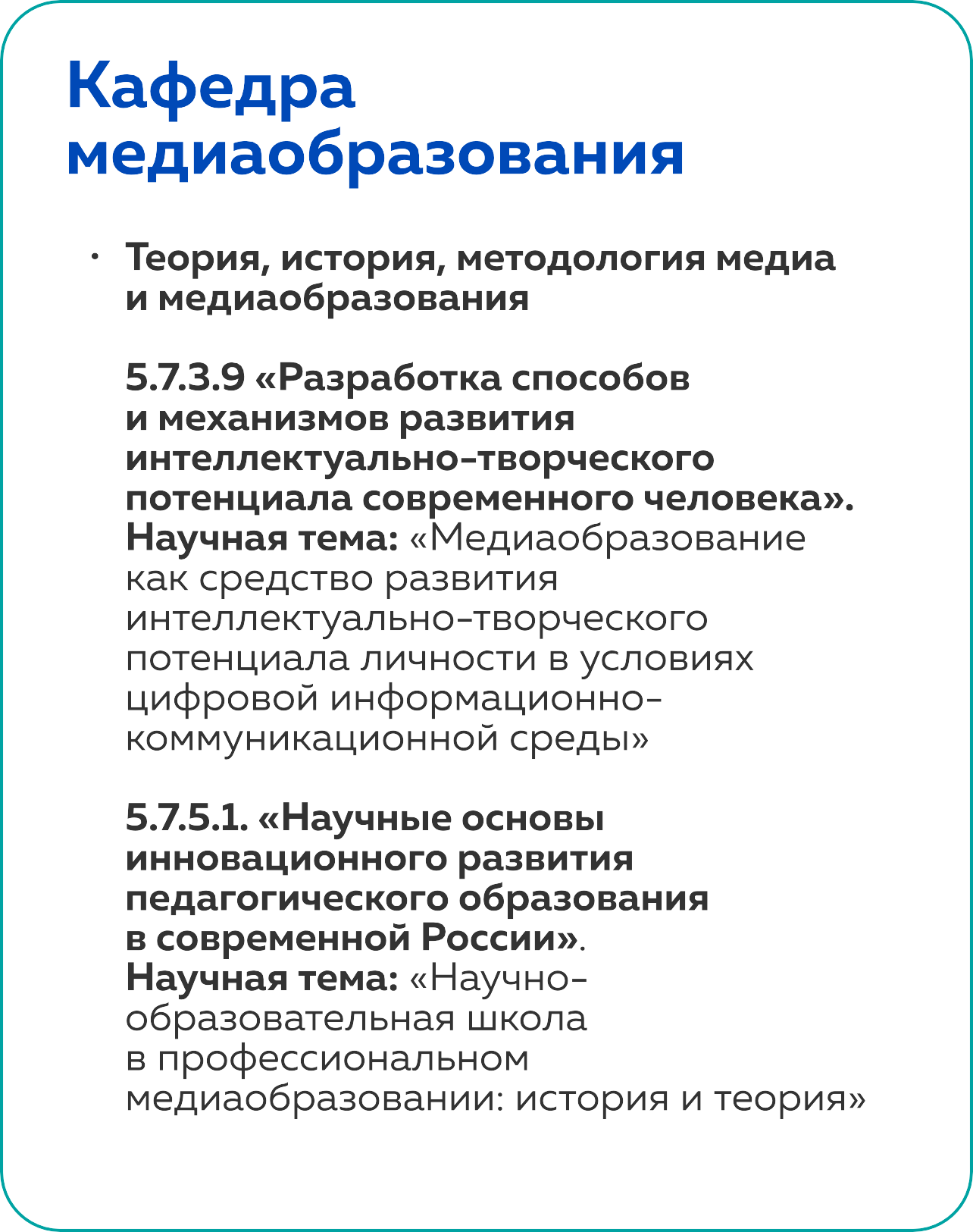 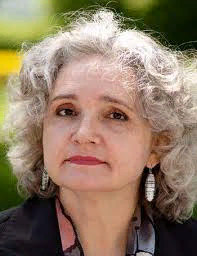 Уровень 1: Введение медиаобразовательных курсов 
в бакалаврские программы различных факультетов 
и институтов университета
ИКТ и медийно-
информационная 
грамотность
Медийно-
информационная 
грамотность
Медиаграмотность
Информационная безопасность
Основы медиаобразования
Цифровая грамотность
Уровень 2: Подготовка медиапедагогов в магистратуре
44.04.01 – Педагогическое образование

Профиль: Медиаобразование
(2013-2023)
42.04.02 – 
Журналистика

Профиль:   Медийно-
информационная 
грамотность (2016-2018)
44.04.01 – 
Педагогическое образование

Профиль:   Медиаобразование
в библиотечной сфере
(2017-2019)
44.04.01 – 
Педагогическое образование

Профиль:  Медиаобразование 
в сфере межнацио-нальных отношений
(2018-2020)
44.04.01 – 
Педагогическое образование


Профиль: Медиаобразование
в социокультурной сфере
(2022-2023)
44.04.01 – Педагогическое образование

Профиль: Медиабезопасность  личности в цифровую эпоху (2019-2020,
совместно с кафедрой психо-логии труда и психологичес-кого консультирования)
Научные конференции Института журналистики, 
коммуникаций и медиаобразования МПГУ
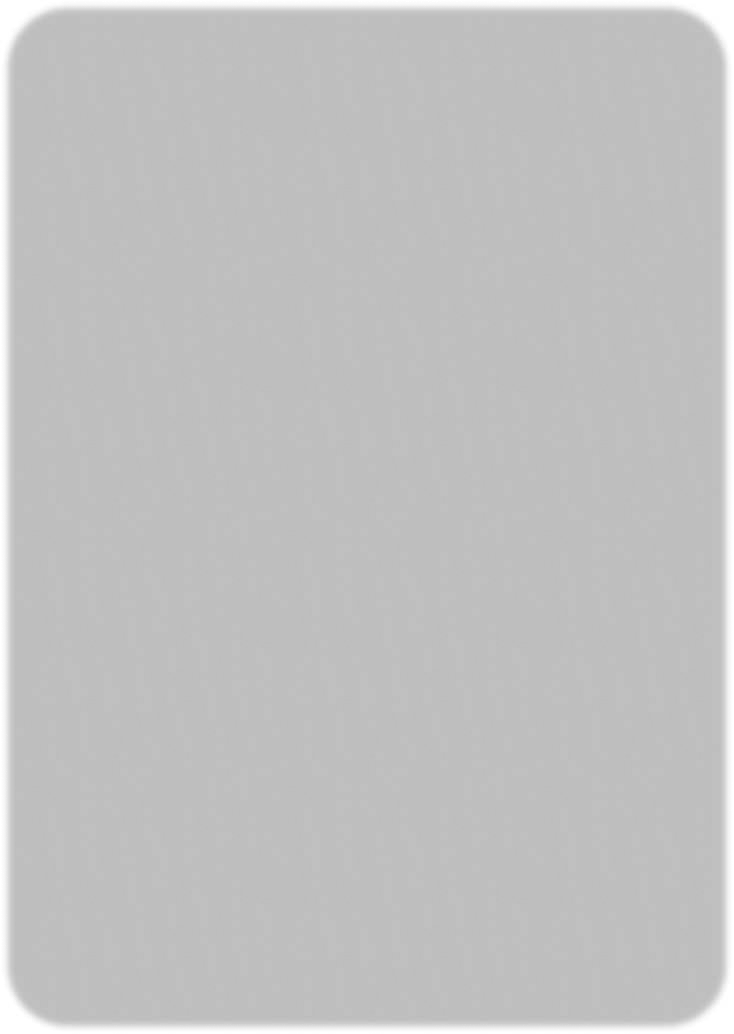 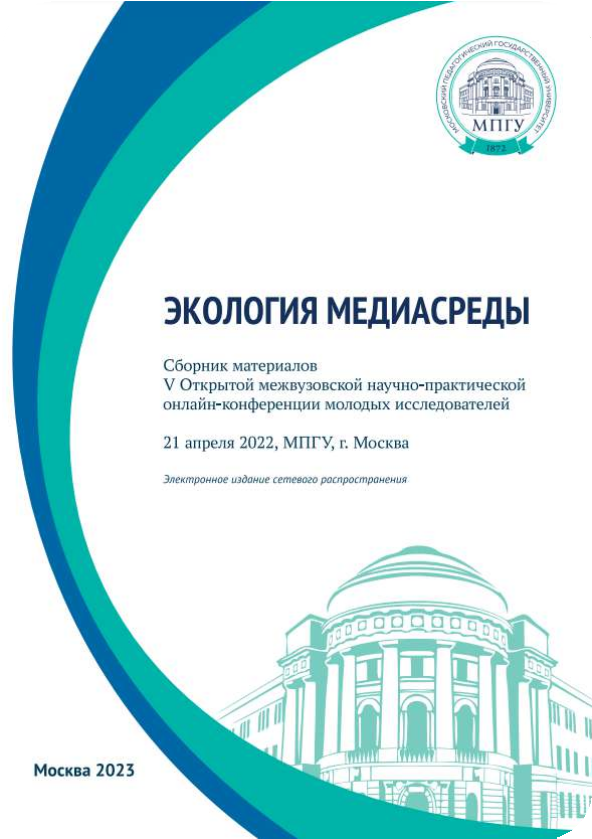 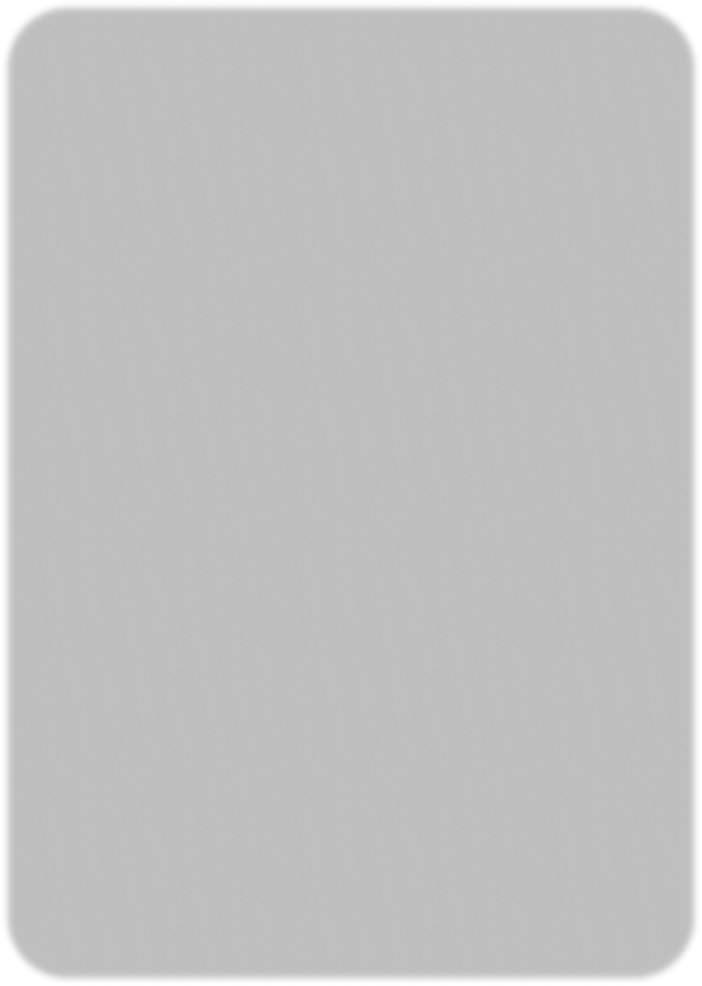 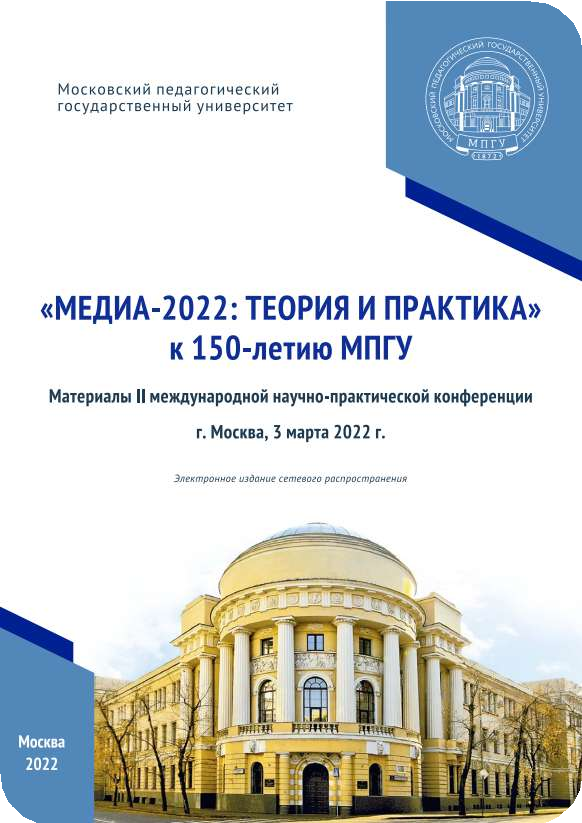 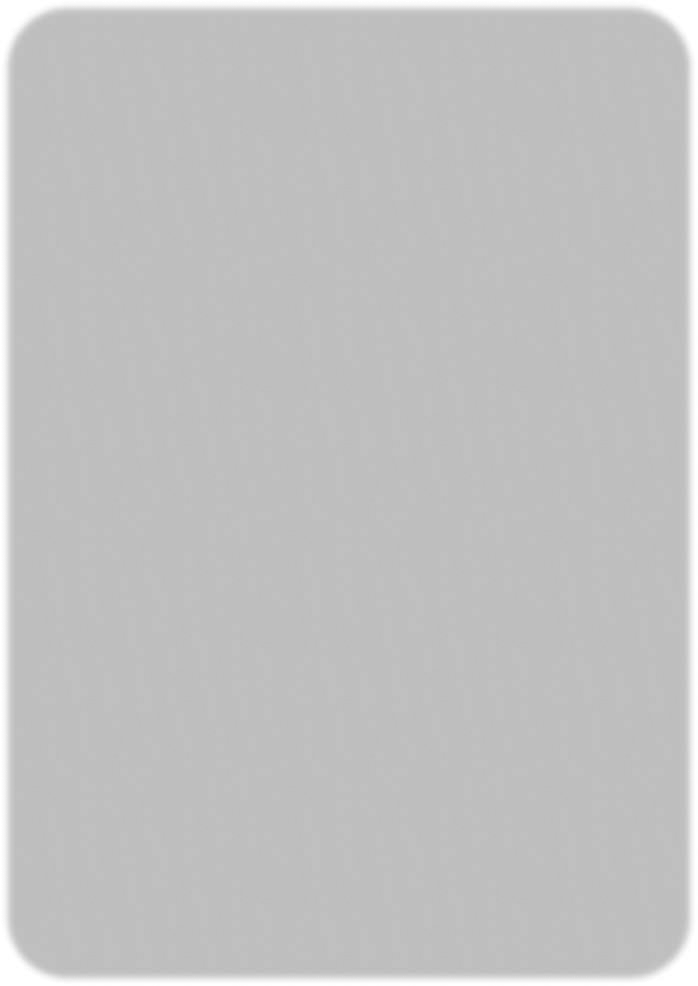 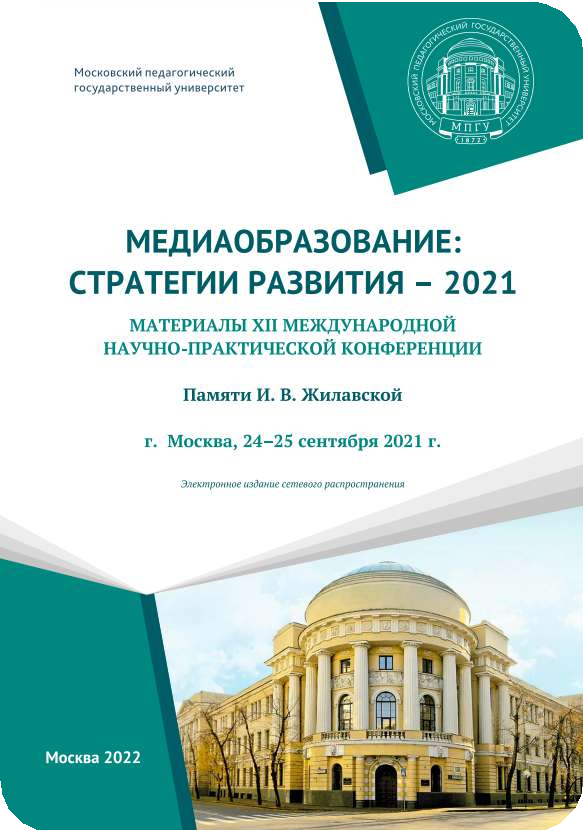